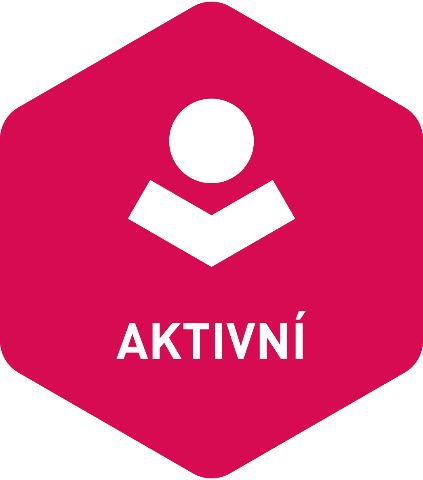 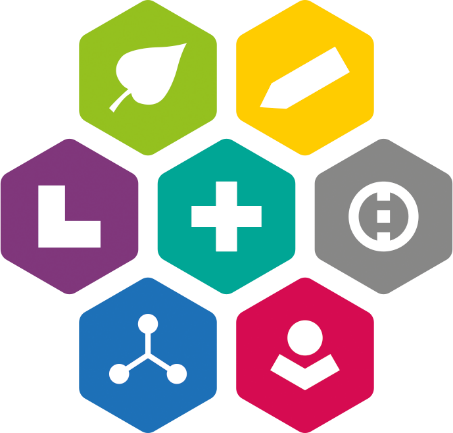 Seminář pro žadatele výzvy č. 79 a 80 IROP
„Sociální bydlení II.“
Datum: 23. 04. 2018
Místo: Václavské nám. 833/31, Praha 1
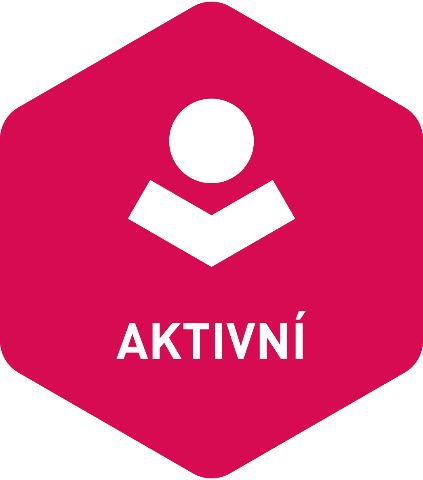 Program semináře
9:00 – 9:30	Prezence účastníků	
9:30 – 10:00	Zahájení, představení Integrovaného regionálního operačního 				programu, Řídicího orgánu IROP a Centra pro regionální rozvoj 				České republiky, informace k dalším výzvám ve Specifickém cíli 2.1 			IROP
10:00 – 10:45  79. a 80. výzva IROP „Sociální bydlení (pro sociálně vyloučené 				lokality) II.“  - parametry výzvy pro sociálně vyloučené lokality a pro 			lokality bez sociálně vyloučené lokality, podporované aktivity, 				způsobilé výdaje, povinné přílohy žádosti, dotazy
10:45 – 11:30	Pověření k výkonu služby obecně hospodářského zájmu v oblasti 			sociálního bydlení, prezentace nového modelu výpočtu 					kompenzačního mechanismu v souladu s Rozhodnutím Komise 			2012/21/EU
11:15 – 11:30	Přestávka 
11:45 – 13:30	Základní informace o aplikaci MS2014+, systém hodnocení 				projektů a další administrace projektu, kontrola výběrových a 				zadávacích řízení
13:30 		Závěr
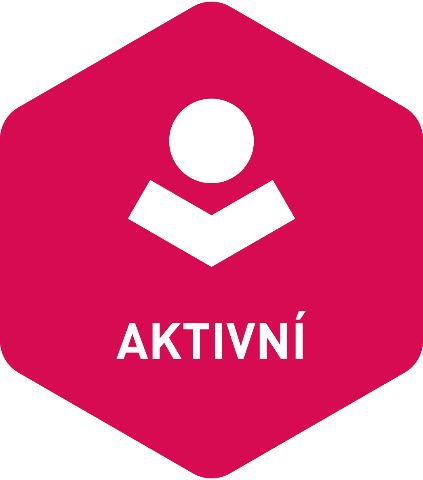 Role MMR a CRR
Ministerstvo pro místní rozvoj České republiky
= Řídicí orgán IROP (ŘO IROP)
řízení programu
příprava výzev a pravidel pro žadatele a příjemce, 
poskytovatel dotace 

Centrum pro regionální rozvoj České republiky
= zprostředkující subjekt pro IROP
konzultace, příjem a hodnocení žádostí o podporu, kontroly projektů, kontroly žádostí o platbu, administrace změn, zpracování podkladů pro certifikaci
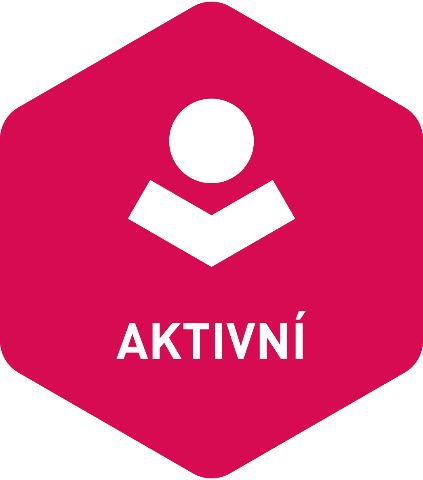 Pravidla pro žadatele a příjemce
Obecná pravidla
(závazná pro všechny specifické cíle a výzvy)
www.dotaceEU.cz/IROP

Specifická pravidla
(pro každou výzvu samostatný dokument) 
www.dotaceEU.cz/IROP
podporované aktivity, způsobilé výdaje, hodnoticí kritéria, povinné přílohy
Pravidla pro žadatele a příjemce
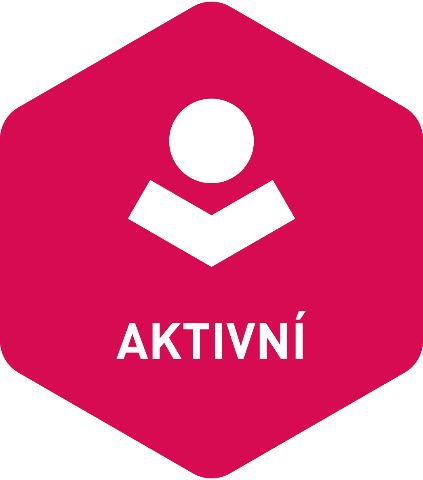 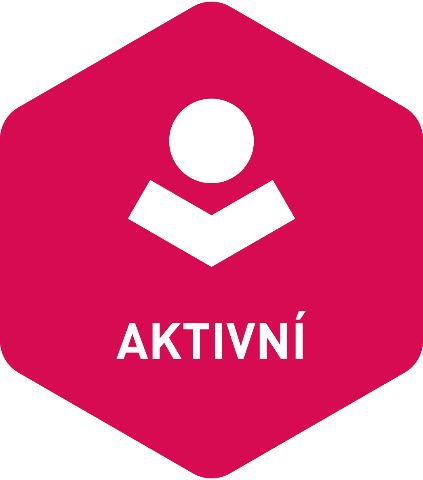 IROP 2014 - 2020
Financování z Evropského fondu pro regionální rozvoj
Alokace: 4,64 mld. EUR = 122 mld. Kč 
Kofinancování:  až 85 % z EFRR a 15 % (příjemce + státní rozpočet – podle Pravidel spolufinancování)    
Projekty realizované prostřednictvím CLLD: 95 % EFRR 
	a 5 % příjemce
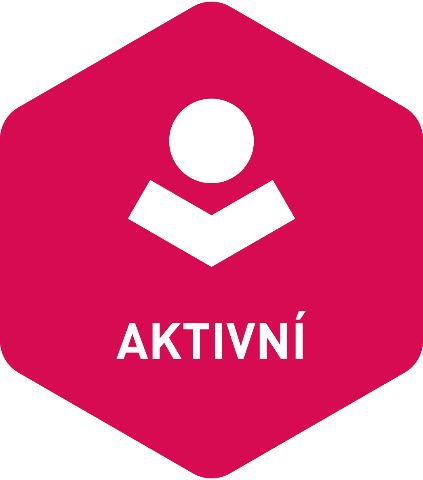 Průběžný stav IROP k 1. 4. 2018
Vyhlášeno 80 výzev v objemu 123 mld. Kč z EFRR
Předloženo více než 8 tis. projektů za cca 116 mld. Kč
Z toho v „pozitivních“ stavech cca 6,5 tis. projektů za cca 94 mld. Kč 
Schváleno k financování cca 4,1 tis. projektů za 63 mld. Kč
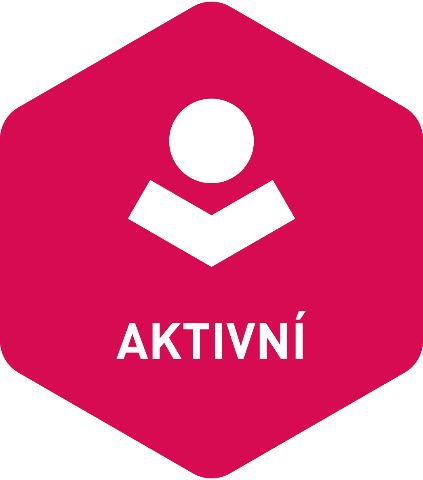 Struktura IROP
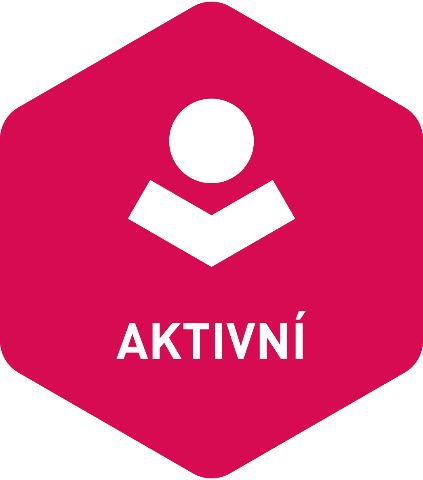 Prioritní osa 2 - Lidé
SC 2.1 Zvýšení kvality a dostupnosti služeb vedoucí k sociální inkluzi
SC 2.2 Vznik nových a rozvoj existujících podnikatelských aktivit v oblasti sociálního podnikání
SC 2.3 Rozvoj infrastruktury pro poskytování zdravotních služeb a  péče o zdraví
SC 2.4 Zvýšení kvality a dostupnosti infrastruktury pro vzdělávání a celoživotní učení
SC 2.5 Snížení energetické náročnosti v sektoru bydlení
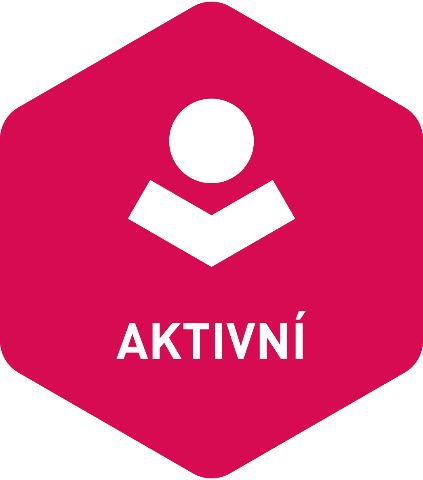 SPECIFICKÝ CÍL 2.1: Zvýšení kvality a dostupnosti služeb vedoucí k sociální inkluzi
Cíl: dobudovat infrastrukturu pro poskytování sociálních služeb a doprovodných programů. Podpora bude směřovat ke službám terénního a ambulantního charakteru, k deinstitucionalizaci a ke službám pobytového charakteru, které odpovídají současným principům sociálního začleňování. Podpořeny budou i služby primární prevence, které mají komunitní charakter.
Alokace: 338 mil. EUR (EFRR) - cca 9, 925 mld. Kč
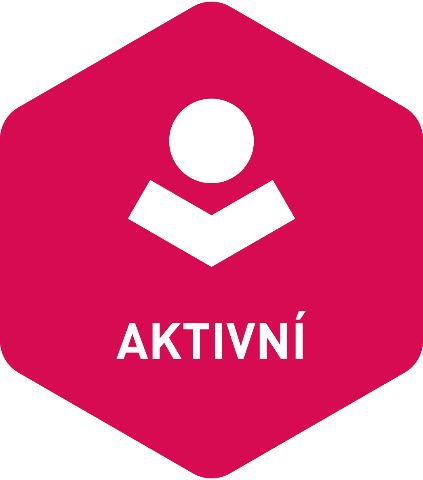 SPECIFICKÝ CÍL 2.1: Zvýšení kvality a dostupnosti služeb vedoucí k sociální inkluzi
Podporované aktivity:
Deinstitucionalizace sociálních služeb za účelem sociálního začleňování a zvýšení uplatnitelnosti na trhu práce
Infrastruktura pro dostupnost a rozvoj sociální služby
Sociální bydlení
Podpora rozvoje infrastruktury komunitních center za účelem sociálního začleňování a zvýšení uplatnitelnosti na trhu práce
Výzvy IROP v SC 2.1
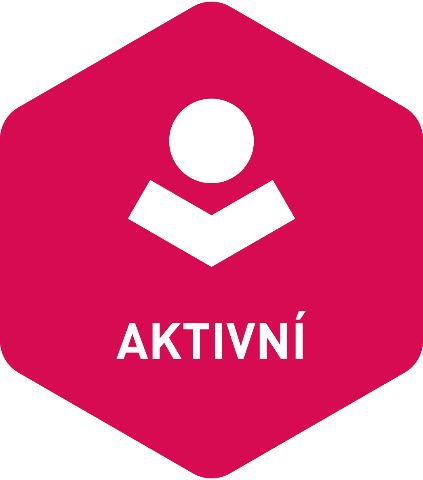 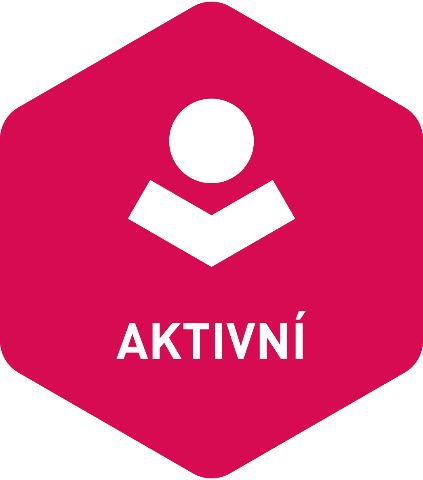 Výzvy IROP SC 2.1Individuální projekty
Ukončené výzvy SC 2.1 - individuální projekty:
Výzva č. 7 – Deinstitucionalizace ústavních zařízení 
Výzva č. 29 – Rozvoj sociálních služeb
Výzva č. 30 – Rozvoj sociálních služeb v SVL
Výzva č. 34 – Sociální bydlení
Výzva č. 35 – Sociální bydlení pro SVL
Výzva č. 38 – Rozvoj infrastruktury komunitních center
Výzva č. 39 – Rozvoj infrastruktury komunitních center v SVL
Výzva č. 49 – Deinstitucionalizace sociálních služeb za účelem sociálního začleňování II.
Výzva č. 74. – Rozvoj infrastruktury polyfunkčních komunitních center
Výzva č. 77. – Deistitucionalizace sociálních služeb za účelem sociálního začleňování III.

Probíhající výzva SC 2.1 – individuální projekty:
Výzva č. 79. – Sociální bydlení II.
Výzva č. 80. – Sociální bydlení pro sociálně vyloučené lokality II.

Plánované výzvy SC 2.1 v roce 2017 a 2018 - individuální projekty:
Rozvoj sociálních služeb II. (i SVL), plán vyhlášení 4/2018

Harmonogram výzev: http://www.dotaceeu.cz/cs/Microsites/IROP/Dokumenty
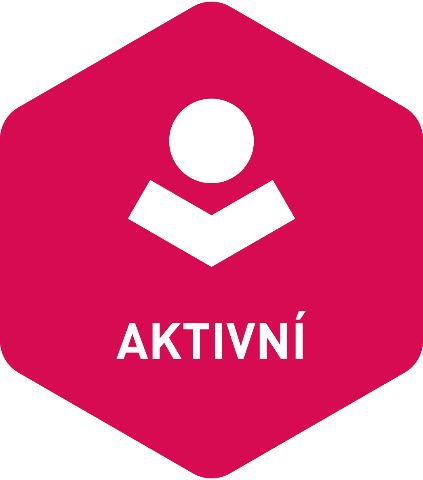 Výzvy IROP SC 2.1Integrované nástroje
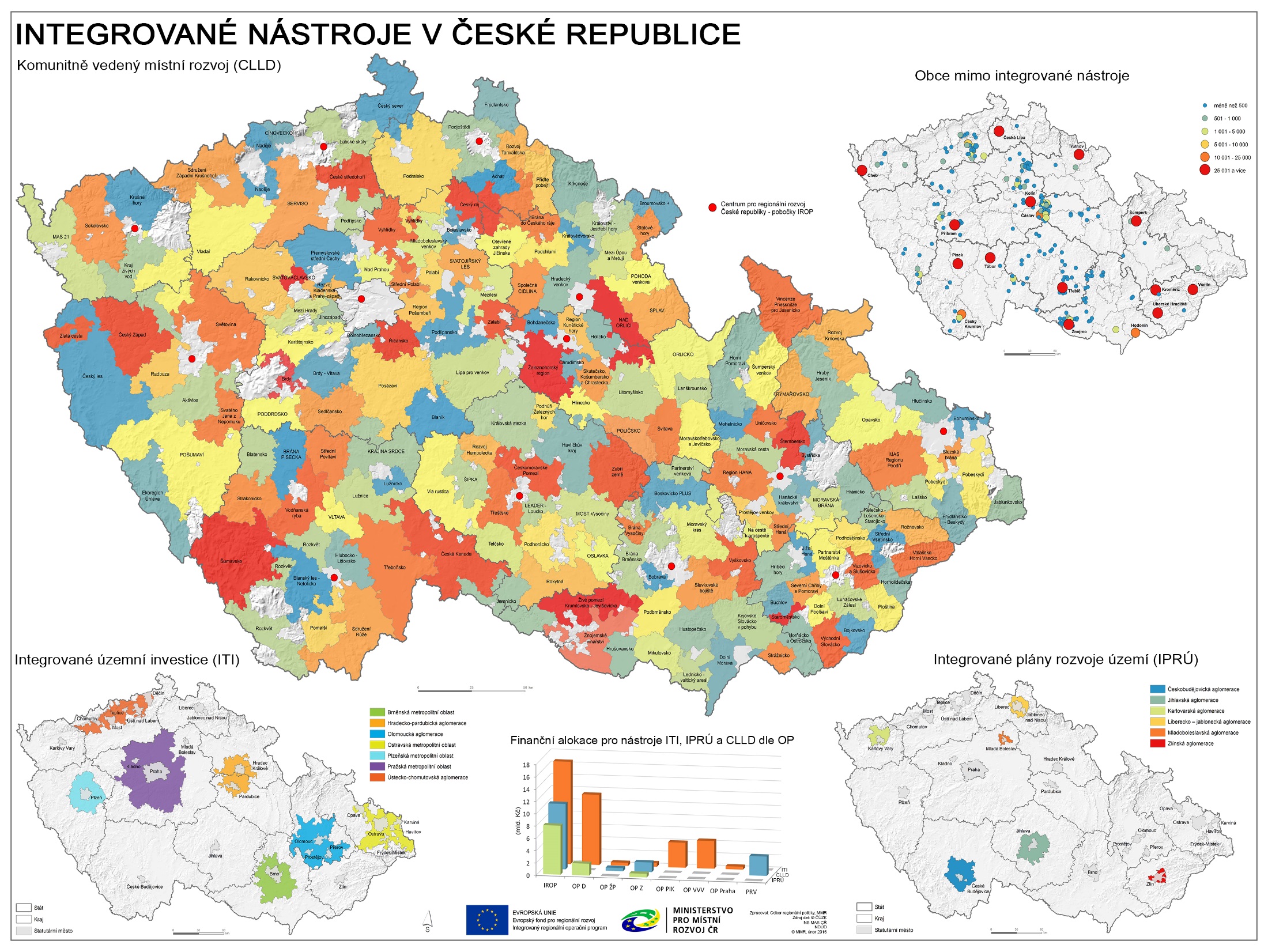 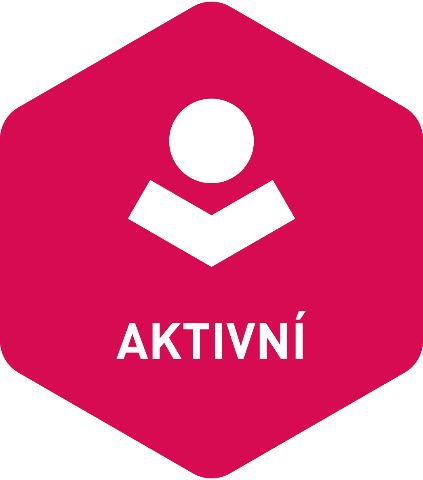 Integrované nástroje
Platí stejné podmínky jako pro individuální projekty v daném  specifickém cíli (způsobilost výdajů, územní zaměření, typů příjemců, veřejné podpory, veřejných zakázek apod.).
Zároveň je nezbytný soulad s danou integrovanou strategií.
Žadatel, který chce realizovat projekt v rámci integrované strategie, musí konzultovat projektový záměr před jeho podáním s nositelem příslušné integrované strategie – získat vyjádření Řídicího výboru v případě ITI/IPRÚ.
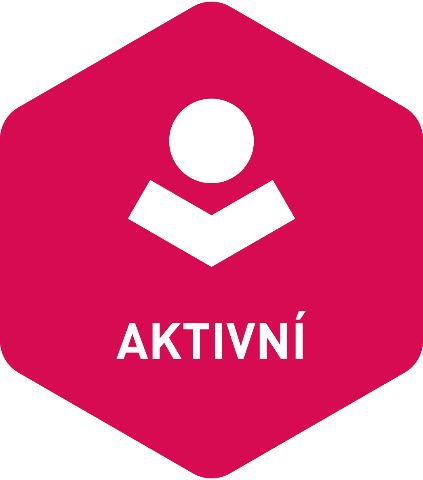 Sociální bydlení II.
79. a 80. výzva IROP
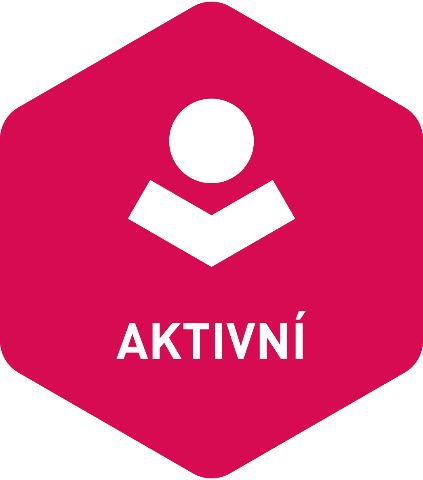 79. a 80. výzva IROP – sociální bydlení II.
Rozdíl – území realizace:
79. výzva - SOCIÁLNÍ BYDLENÍ II.
Území správního obvodu obcí s rozšířenou působností, kde se nenachází sociálně vyloučené lokality, mimo území hl. m. Prahy (viz příloha č. 5 Specifických pravidel).

80. výzva - SOCIÁLNÍ BYDLENÍ PRO SOCIÁLNĚ VYLOUČENÉ LOKALITY II.
Území správního obvodu obcí s rozšířenou působností, kde se nachází sociálně vyloučené lokality, mimo území hl. m. Prahy (viz příloha č. 5 Specifických pravidel).
Území se schválenou strategií pro Koordinovaný přístup k sociálně vyloučeným lokalitám (viz příloha č. 5 Specifických pravidel).
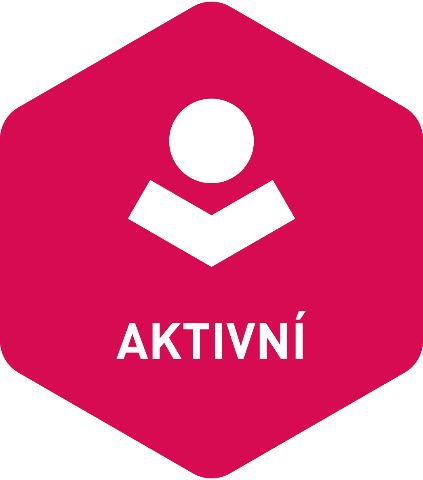 79. a 80. výzva IROP – sociální bydlení II.
Vyhlášení výzev: 		8. 3. 2018
Příjem žádostí: 		od 14. 6. 2018 do  18. 9. 2018, 13:00
Kolová výzva – hodnocení projektů probíhá po uzavření příjmů 				  žádostí
Datum zahájení realizace projektu: 		od 1. 1. 2014
Datum ukončení realizace projektu: 	do 31. 12. 2021
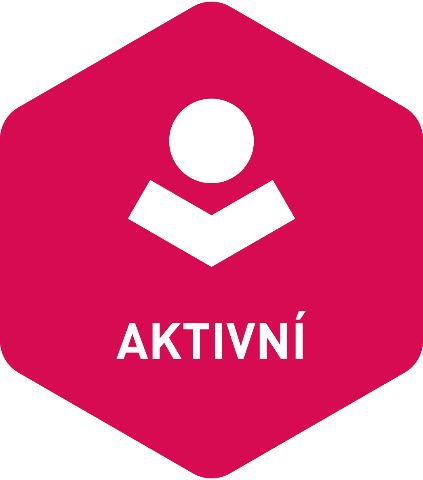 79. a 80. výzva IROP – sociální bydlení II.
Podpora - 79. výzva:
Evropský fond pro regionální rozvoj – 600 000 000 Kč
Státní rozpočet – 105 882 353 Kč
Podpora - 80. výzva:
Evropský fond pro regionální rozvoj – 1 400 000 000 Kč 
Z toho alokace pro projekty realizované v rámci Koordinovaného přístupu k sociálně vyloučeným lokalitám: 320 000 000 Kč (EFRR).
Státní rozpočet – 247 058 824 Kč

Výše celkových způsobilých výdajů v projektu
Minimální způsobilé výdaje - 500 000 Kč.Maximální způsobilé výdaje: 
v režimu de minimis SOHZ - 15 000 000 Kč (Celkové způsobilé výdaje nesmí přesáhnout částku 500 000 EUR přepočtenou kurzem Evropské centrální banky ke dni vydání Rozhodnutí o poskytnutí dotace)
v režimu SOHZ – 300 000 000 Kč
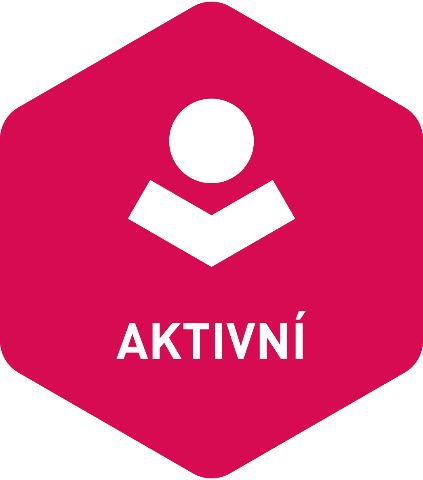 79. a 80. výzva IROP – sociální bydlení II.
Oprávnění žadatelé:
obce 
nestátní neziskové organizace
církve 
církevní organizace


Nestátní neziskové organizace, církve a církevní organizace vykonávají činnost v jedné z oblastí:
podpora nebo ochrana osob se zdravotním postižením a znevýhodněných osob, 
sociální služby či aktivity sociálního začleňování.
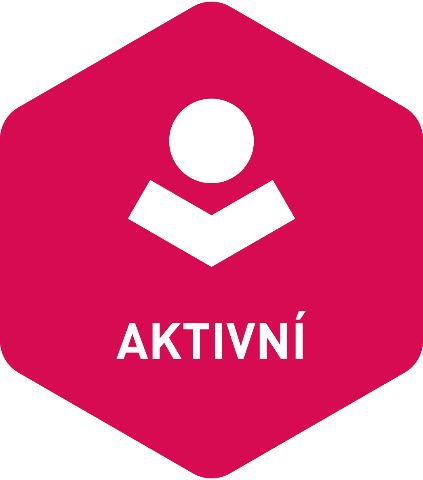 79. a 80. výzva IROP – sociální bydlení II.
Cílem je dostupné nájemní sociální bydlení, které umožní sociálně vyloučeným osobám a osobám ohroženým sociálním vyloučením vstup do nájemního bydlení v ČR. 
Nástrojem dosažení tohoto cíle je výstavba nových sociálních bytů, pořízení bytů formou výstavby, nákupu, rekonstrukce bytu, či adaptace nebytových prostor pro potřeby sociálního bydlení a pořízení nezbytného základního vybavení.
Nová výstavba a nákup sociálních bytů bude povolena pouze mimo základní sídelní jednotky uvedené v Seznamu základních sídelních jednotek s vyloučením podpory nové výstavby nebo nákupu sociálních bytů v IROP v příloze č. 10 těchto Pravidel. 
Ubytovny a zařízení dočasného nestandardního ubytování nejsou podporovány.
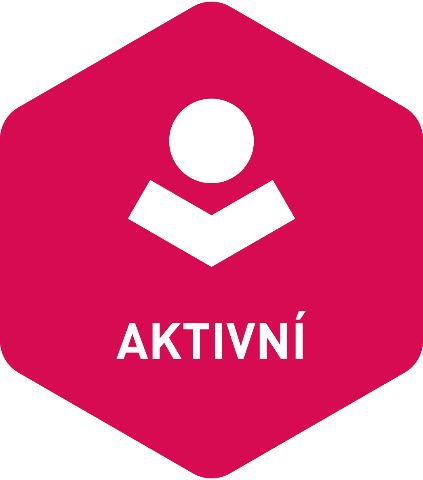 79. a 80. výzva IROP – sociální bydlení II.
Cílovou skupinou v sociálním bydlení jsou osoby v bytové nouzi dle Evropské typologie bezdomovectví ETHOS – např. osoby v nízkoprahové noclehárně, matky nebo otcové s dětmi v azylovém domě, žadatelé o azyl v azylových zařízeních.
Osobou v bytové nouzi se dále rozumí osoba v ekonomicky produktivním věku, která nemá uzavřenou jinou nájemní smlouvu, nemá ve vlastnictví ani spoluvlastnictví bytový dům, rodinný dům, byt, dům pro rekreační nebo jiné ubytovací účely a zároveň její průměrný čistý měsíční příjem v období 12 kalendářních měsíců před uzavřením nájemní smlouvy nepřesáhl 0,6 násobek průměrné hrubé měsíční mzdy. Při určování započitatelných příjmů posuzované osoby se postupuje podle zákona č. 110/2006 Sb., o životním a existenčním minimu.
Nájemní smlouva může být také uzavřena s osobou z cílové skupiny, která není v ekonomicky produktivním věku (tj. 65 let a výše), když minimálně dalších 50 % členů, užívajících domácnost, je v ekonomicky produktivním věku
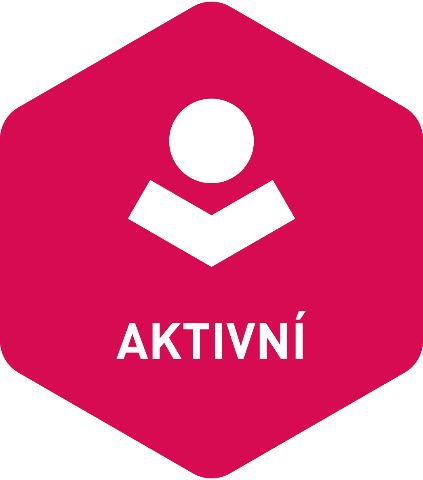 79. a 80. výzva IROP – sociální bydlení II.
Hlavní aktivity projektu:
nákup objektů, domů, bytů a pozemků,
 výstavba nových sociálních bytů,
 nákup a dostavba nedokončených staveb
 rekonstrukce a úpravy objektu, domu nebo bytu,
 pořízení základního vybavení bytové jednotky,
 rekonstrukce a úpravy společných prostor bytových domů.
Na hlavní aktivitu projektu musí být vynaloženo minimálně 85 % celkových způsobilých výdajů projektu.  

Vedlejší aktivity projektu: 
 technický dozor investora, BOZP, autorský dozor,
 zeleň v okolí budov a na budovách
 projektová dokumentace stavby, 
 studie proveditelnosti,
 pořízení služeb bezprostředně souvisejících s realizací projektu (příprava a realizace zadávacích a výběrových řízení), 
 povinná publicita (dle kap. 13 Obecných pravidel).
Na vedlejší aktivity projektu může být vynaloženo maximálně 15 % celkových způsobilých výdajů projektu. Část výdajů na vedlejší aktivity projektu nad 15 % celkových způsobilých výdajů projektu je nezpůsobilá.
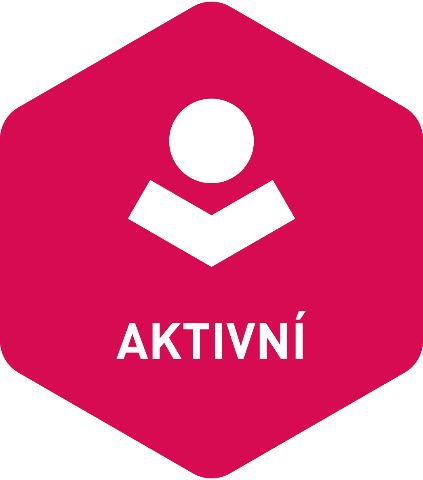 79. a 80. výzva IROP – sociální bydlení II.
Parametry sociálního bydlení
 sociální bydlení splňuje stavebně technické parametry dané stavebními předpisy budov pro bydlení,
 sociálním bytem se rozumí standardní bytová jednotka se základním vybavením bez nábytku (umyvadlo, sprcha/vana, WC, kuchyňská linka, varná deska a trouba), 
 sociální bydlení je určeno osobám z cílových skupin (v bytové nouzi),
 sociální byt musí být umístěný v zastavěném nebo zastavitelném území podle územního plánu,
 sociální bydlení musí být umístěno v lokalitě, která nevede k segregaci cílové skupiny,
 pořízené či rekonstruované bytové objekty sociálního bydlení musí být umístěny v běžné zástavbě s občanskou vybaveností a musí být dostupné MHD,
 V lokalitě musí být zajištěná veřejná doprava.
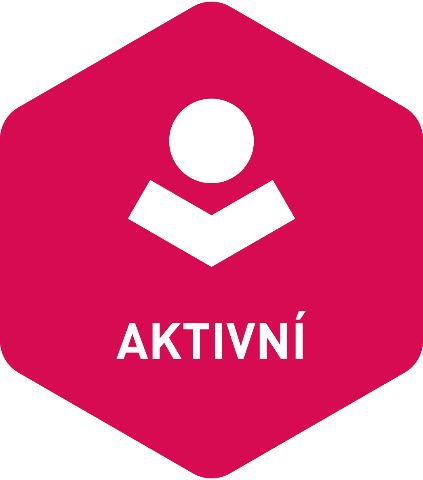 79. a 80. výzva IROP – sociální bydlení II.
Podmínky pro nakládání se sociálními byty
Příjemce podpory nepodmíní uzavření smlouvy o nájmu složením finančních prostředků (např. kauce).
Nájemné za 1 m2 podlahové plochy sociálního bytu, sjednané při uzavření nájemní smlouvy nebo změněné v průběhu trvání nájemního vztahu, nesmí překročit 57,50 Kč. Limit nájemného je možno upravit, jestliže růst měsíčního úhrnného indexu spotřebitelských cen za domácnosti překročí podle údajů Českého statistického úřadu od posledního stanovení limitu 5 %. 
Příjemce je povinen uzavřít nájemní smlouvu k bytu pouze s osobou z cílové skupiny, kdy minimálně 50 % členů, užívajících domácnost, musí být v ekonomicky produktivním věku, tj. ve věku 15 až 64 let. 
Nájemní smlouva může být uzavřena s osobou z cílové skupiny, která není v ekonomicky produktivním věku (tj. 65 let a výše), avšak minimálně dalších 50 % členů, užívajících domácnost, je v ekonomicky produktivním věku (tj. ve věku 15 až 64 let).
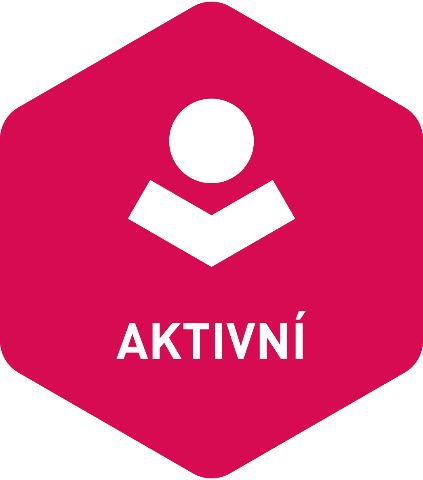 79. a 80. výzva IROP – sociální bydlení II.
Požadavky na občanskou vybavenost
Školská zařízení:
mateřská škola v dostupné vzdálenosti odpovídající charakteru lokality;
základní škola v dostupné vzdálenosti odpovídající charakteru lokality.

Zdravotní a sociální péče:
služba praktického lékaře (i občasná) v obci, nebo v dostupné vzdálenosti odpovídající charakteru lokality;
sociální služby, podporující sociální začlenění cílové skupiny, v obci nebo v dostupné vzdálenosti.

Nákupy a služby:
prodej základních potravin a základního nepotravinářského zboží v obci.

Doprava:
veřejná doprava v obci nebo v docházkové vzdálenosti.
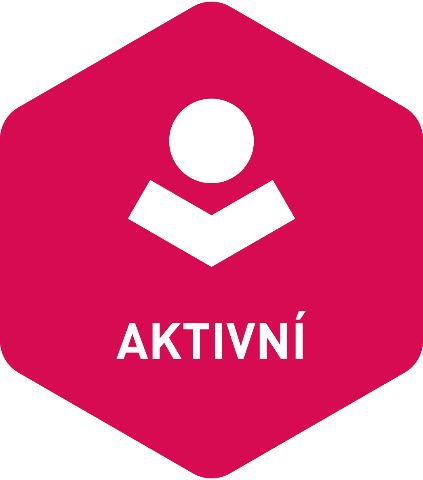 79. a 80. výzva IROP – sociální bydlení II.
Další podmínky
Objekt, ve kterém je realizováno sociální bydlení, má nejvýše 12 bytových jednotek. V případě, že objekt, nebo vchod bytového domu se samostatným číslem popisným má více než 12 bytových jednotek, počet sociálních bytů v objektu nebo vchodu bytového domu se samostatným číslem popisným nepřekračuje součet 12 sociálních bytů a podílu max. 20 % z celkového počtu bytů v objektu nebo vchodu se samostatným číslem popisným nad hranicí 12 bytových jednotek

Po dobu udržitelnosti projektu musí být cílové skupině v sociálních bytech dostupná podpora ve formě sociální práce. Sociální prací je myšleno poskytování sociální služby podle zákona č. 108/2006 Sb., nebo další sociální práci, jejímž gestorem je kvalifikovaný sociální pracovník.
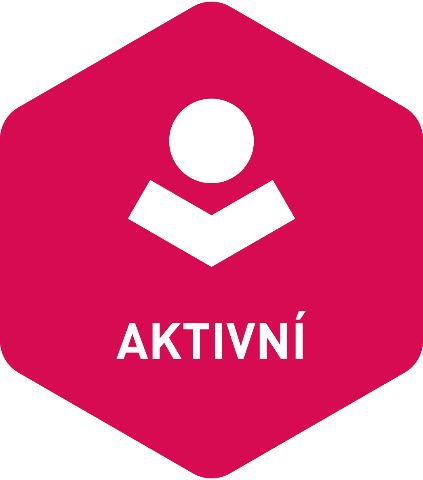 79. a 80. výzva IROP – sociální bydlení II.
Způsobilé výdaje na hlavní aktivity projektu
nákup bytů, 
nákup a dostavba nedokončených staveb,
nákup pozemku (celého, nebo jeho části) - cena pozemku nesmí přesáhnout 
     10 % celkových způsobilých výdajů,
nákup objektů nebo budov (celé nebo jejich částí),
výstavba sociálních bytů,
zhodnocení, stavební úpravy, nástavby a přístavby bytů, budov,
přestavba nebytových prostor na byty sociálního bydlení,
rekonstrukce společných prostor bytového domu/objektu,
budování a modernizace související inženýrské sítě.
pořízení základního vybavení bytové jednotky.
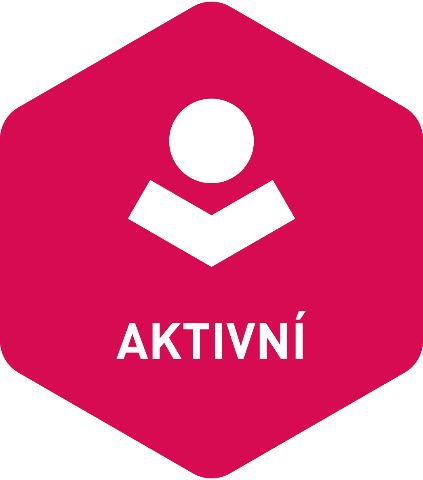 79. a 80. výzva IROP – sociální bydlení II.
Způsobilé výdaje na vedlejší aktivity projektu
technický dozor investora, BOZP, autorský dozor,
zeleň v okolí budov a na budovách, úpravy venkovního prostranství v okolí budov,
demolice původního objektu na místě realizace projektu,
projektová dokumentace,
studie proveditelnosti,
pořízení služeb bezprostředně souvisejících s realizací projektu (příprava a realizace zadávacích a výběrových řízení), 
povinná publicita.
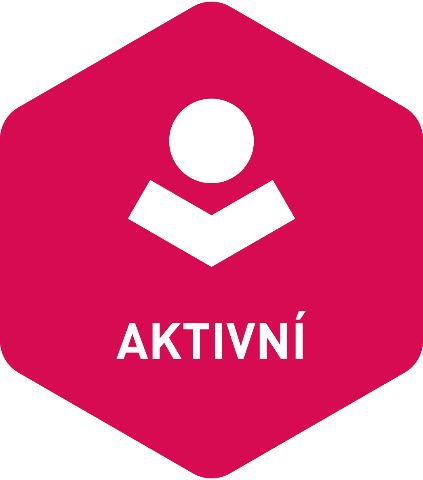 79. a 80. výzva IROP – sociální bydlení II.
Nezpůsobilé výdaje 
výdaj, který nesouvisí s cíli projektu nebo který není možno doložit písemnými doklady,
výdaje nesplňující principy hospodárnosti, účelnosti a efektivnosti,
výdaje na vedlejší aktivity projektu nad 15 % celkových způsobilých výdajů,
parkovací stání, parkovací plochy, parkoviště,
náklady na mzdy, platy, náhrady mezd a platů, ostatní osobní náklady, povinné pojistné hrazené zaměstnavatelem,
cestovní náhrady,
provozní a režijní výdaje,
opravy a údržba,
výdaje na nepovinnou publicitu,
výdaje spojené s řízením a administrací projektu,
výdaje na doplňující průzkumy, posudky a analýzy nesouvisející s vypracováním studie proveditelnosti,
výdaje na uzavření kupní smlouvy, popř. smlouvy o smlouvě budoucí kupní, k nákupu nemovitosti, výdaje na vyhotovení znaleckého posudku, poplatky za zápis do katastru nemovitostí,
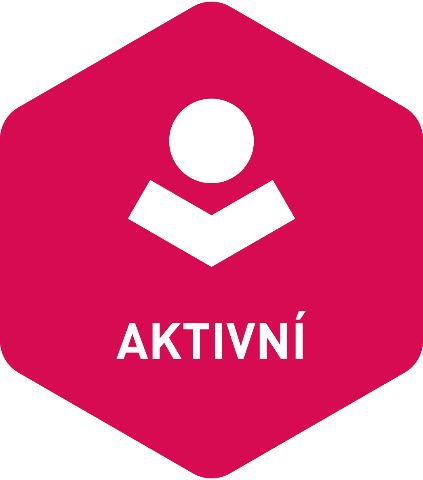 79. a 80. výzva IROP – sociální bydlení II.
vady díla, které je dodavatel povinen odstranit bez další náhrady,
DPH s nárokem na odpočet nebo její část, pokud žadatel má nárok na odpočet DPH ve smyslu zákona č. 235/2004 Sb., o dani z přidané hodnoty,
jiné daně (daň z nemovitých věcí, daň z příjmů apod.),
úroky z úvěrů, půjček, splátky úvěrů a půjček,
manka a škody,
výdaje vzniklé nad rámec Rozhodnutí,
výdaje na bankovní záruky, pojištění, bankovní poplatky,
sankce, penále, pokuty,
kurzové ztráty,
rezervy na budoucí ztráty a dluhy,
provize,
celní, správní a ostatní poplatky,
výdaje na právní spory vzniklé v souvislosti s projektem, např. výdaje na uhrazení soudního poplatku, na pořízení důkazů, na právní zastoupení v případě sporu,
výdaje, které jsou součástí likvidace společnosti, nedobytné pohledávky,
odpisy dlouhodobého hmotného a nehmotného majetku,
výdaje odpovídající svým vymezením účetní kategorii mimořádných nákladů,
výdaje na audit projektu,
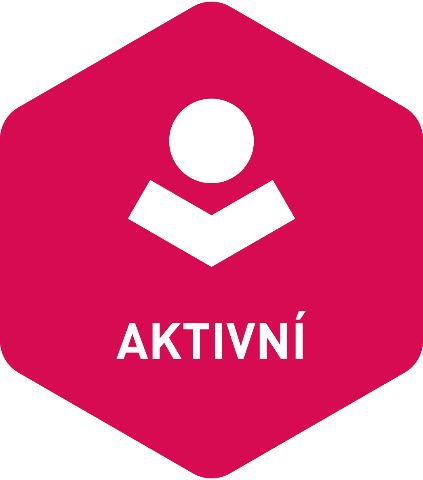 79. a 80. výzva IROP – sociální bydlení II.
Povinné přílohy k žádosti o podporu:

1.	Plná moc
2.	Zadávací a výběrová řízení
3.	Doklady o právní subjektivitě žadatele
4.	Studie proveditelnosti
5.	Doklad o prokázání právních vztahů k majetku, který je předmětem projektu
6.	Žádost o stavební povolení nebo ohlášení, případně stavební povolení nebo souhlas 	s provedením ohlášeného stavebního záměru nebo veřejnoprávní smlouva 	nahrazující stavební povolení
7.	Projektová dokumentace pro vydání stavebního povolení nebo pro ohlášení stavby
8.	Položkový rozpočet stavby
9.	Čestné prohlášení o skutečném majiteli
10.	Potvrzení o podání žádosti o pověření výkonem služby obecného hospodářského 	zájmu sociální bydlení
11.	Souhlasné stanovisko obce s realizací projektu
12.	Potvrzení souladu projektu předkládaného do IROP se Strategickým plánem 	sociálního začleňování
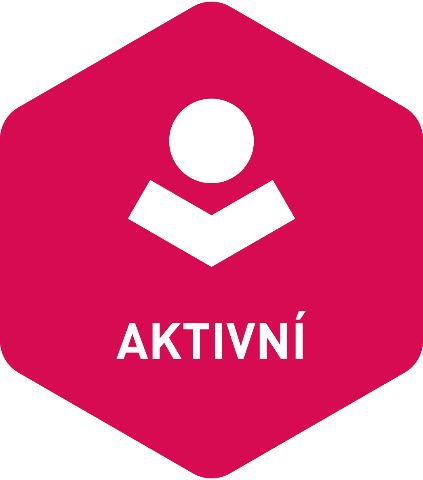 79. a 80. výzva IROP – sociální bydlení II.
INDIKÁTORY

Indikátory výsledku
5 53 20 - Průměrný počet osob využívající sociální bydlení
Povinný k výběru pro všechny projekty. Žadatel uvede výchozí a orientační cílovou hodnotu indikátoru. 
5 53 10 – Nárůst kapacity sociálních bytů
Povinný k výběru a naplnění pro všechny projekty. Žadatel uvede výchozí a cílovou hodnotu indikátoru. K naplnění cílové hodnoty indikátoru musí dojít k datu ukončení realizace projektu.
Indikátory výstupu
5 53 01 Počet podpořených bytů pro sociální bydlení 
Povinný pro všechny projekty. Žadatel uvede výchozí a cílovou hodnotu indikátoru. K naplnění cílové hodnoty indikátoru musí dojít k datu ukončení realizace projektu.
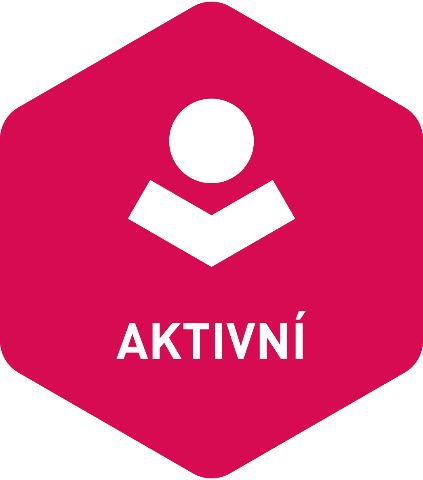 79. a 80. výzva IROP – sociální bydlení II.
Veřejná podpora

Podpora bude poskytována dle následujících režimů. Žadatel si vybere jeden z typů režimu veřejné podpory z níže uvedených: 

Podpora dle  Rozhodnutí Komise ze dne 20. prosince 2011 o použití čl. 106 odst. 2 SFEU na státní podporu ve formě vyrovnávací platby za závazek veřejné služby udělené určitým podnikům pověřeným poskytování služeb obecného hospodářského zájmu (2012/21/EU), při výběru režimu podpory „Rozhodnutí Komise o SOHZ (2012/21/EU),“ dále jen podpora dle Rozhodnutí Komise 2012/21/EU, nebo
Podpora dle  Nařízení Komise (EU) č. 360/2012 ze dne 25. dubna 2012 o použití článků 107 a 108 SFEU na podporu de minimis udílenou podnikům poskytujícím služby obecného hospodářského zájmu, při výběru režimu podpory „Podpora de minimis na SOHZ (Nařízení Komise (EU) č. 360/2012)“, dále jen podpora de minimis SOHZ.
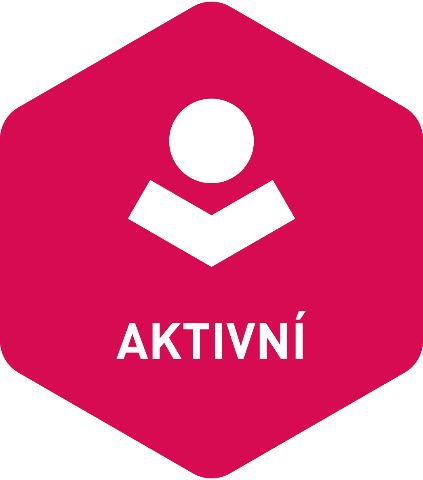 79. a 80. výzva IROP – sociální bydlení II.
Nejčastější dotazy

Patří mezi zákl. vybavení bytu také digestoř? 
Ano, je součástí kuchyňské linky.
Žadatel nemá webové stránky (nemůže zde tedy nabízet volné kapacity sociálních bytů) 
Nabídka volných sociálních bytů na stránkách příjemce, či obce, okolních obcí je pouze doporučená, není to povinnost příjemce, ale je třeba prokázat, že volné kapacity nabízel a jakým způsobem
Sociální práce
žadatel popíše do Studie proveditelnosti jak bude soc. pracovník za klienty do soc. bytů docházet a jakou formou soc. práce jim pomáhat řešit jejich krizové situace, začleňovat se a zlepšovat společenskou situaci
Prodlužování nájemní smlouvy
Nájemní smlouva může být prodloužena, pokud nájemce a další osoby užívající domácnost nadále splňují podmínky pro uzavření nájemní smlouvy sociálního bydlení. Při obnovení nájemní smlouvy není přihlíženo k minimálnímu počtu ekonomicky produktivních obyvatel ve společné domácnosti. 
Cílové skupiny - nechceme, aby žadatel působil v tomto smyslu diskriminačně. Pokud v lokalitě bude existovat zájem i v rámci jiné cílové skupiny výzvy než si žadatel určil, nebylo by správné se jí uzavírat.
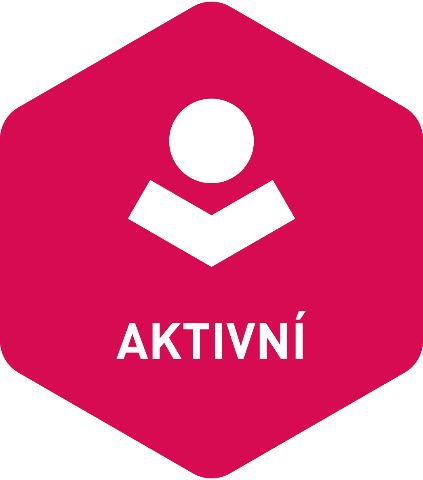 Děkujeme za pozornost
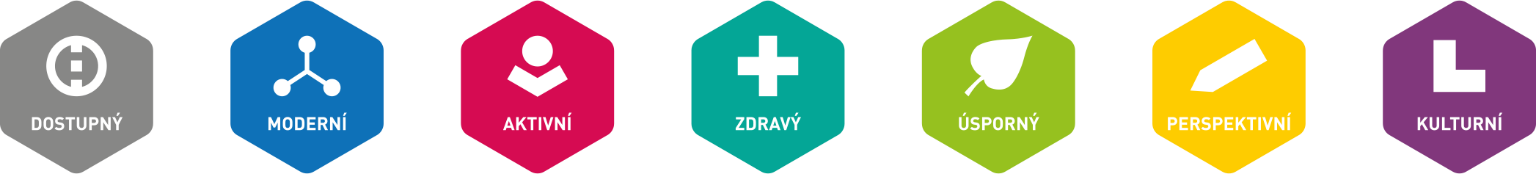